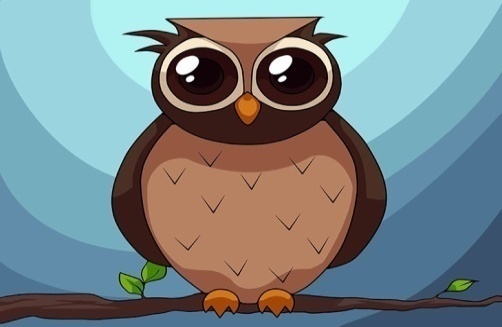 МАТЕМАТИКА   5. РАЗРЕД
МНОЖЕЊЕ БРОЈА ДЕКАДНОМ ЈЕДИНИЦОМ
Примјери:
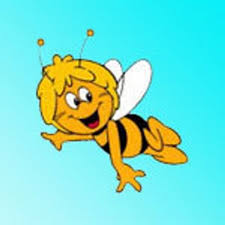 2 ∙ 1 =
2
2 ∙  10 =
20
6 ∙ 1 =
6
6 ∙ 100 =
600
7 ∙ 1 =
7
7 ∙1 000 =
7 000
ЗАПАМТИ:
Природан број множимо декадном јединицом тако да му здесна допишемо онолико нула колико их има та декадна јединица.
1. Израчунај:

    а) 5 ∙ 1 000 =
       13 ∙ 1 000 =
       234 ∙ 10 000 =
5 000
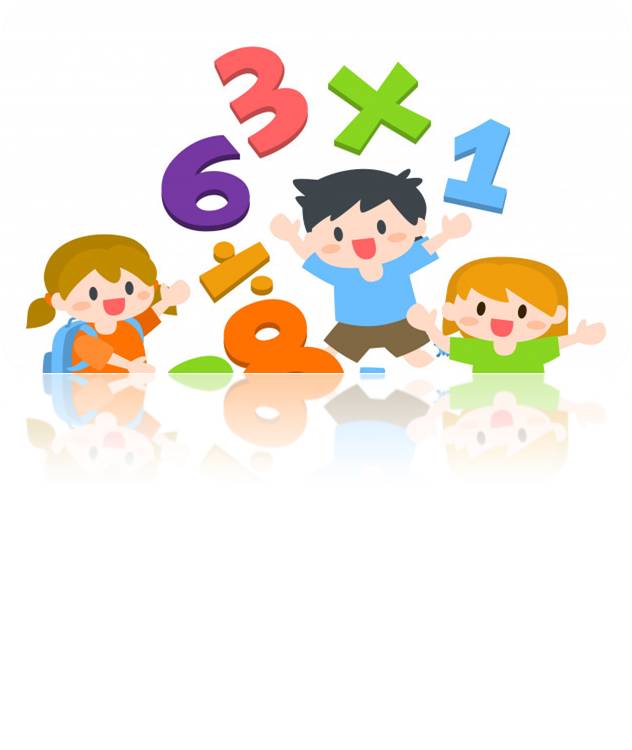 13 000
2 340 000
б) 256 ∙ 10³ =
     605 ∙ 10⁵ =
256 000
60 500 000
2. Помози Стефану да упише чинилац који недостаје:
a) 6  ∙____  = 600
100
34 ∙ _______= 340 000
10 000
б) 60 ∙ ________= 60 000
1 000
5 ∙_______ = 500 000
100 000
3. Изрази веће мјерне јединице мањим:

а) 5m = ________cm

    24km = _________m
500
24 000
1 800
б) 18m² = __________dm²

    16dm² = __________cm²
1 600
ЗАДАТАК ЗА САМОСТАЛАН РАД:
1. Допуни:
      14 ∙ 10 = .......                ........ ∙ 100 = 4 600
      124 ∙ 1 000 = ........      ........ ∙ 1 000 = 56 000
 2. Изрази веће јединице мањим:
       4m = .......cm
      34t = ............kg